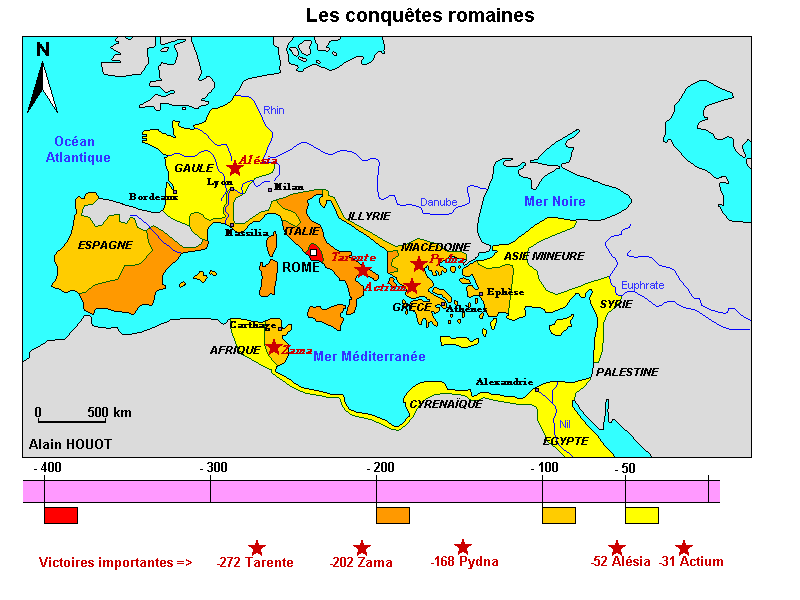 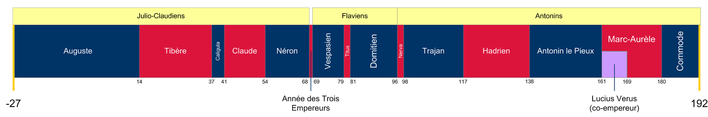 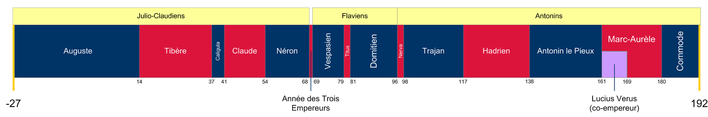 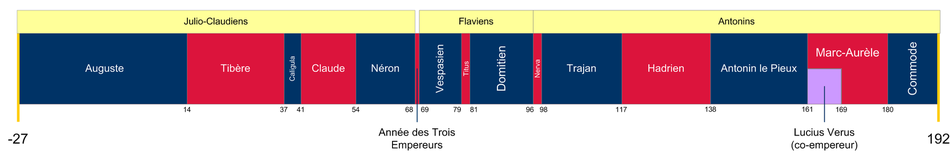 Vie de Lucien